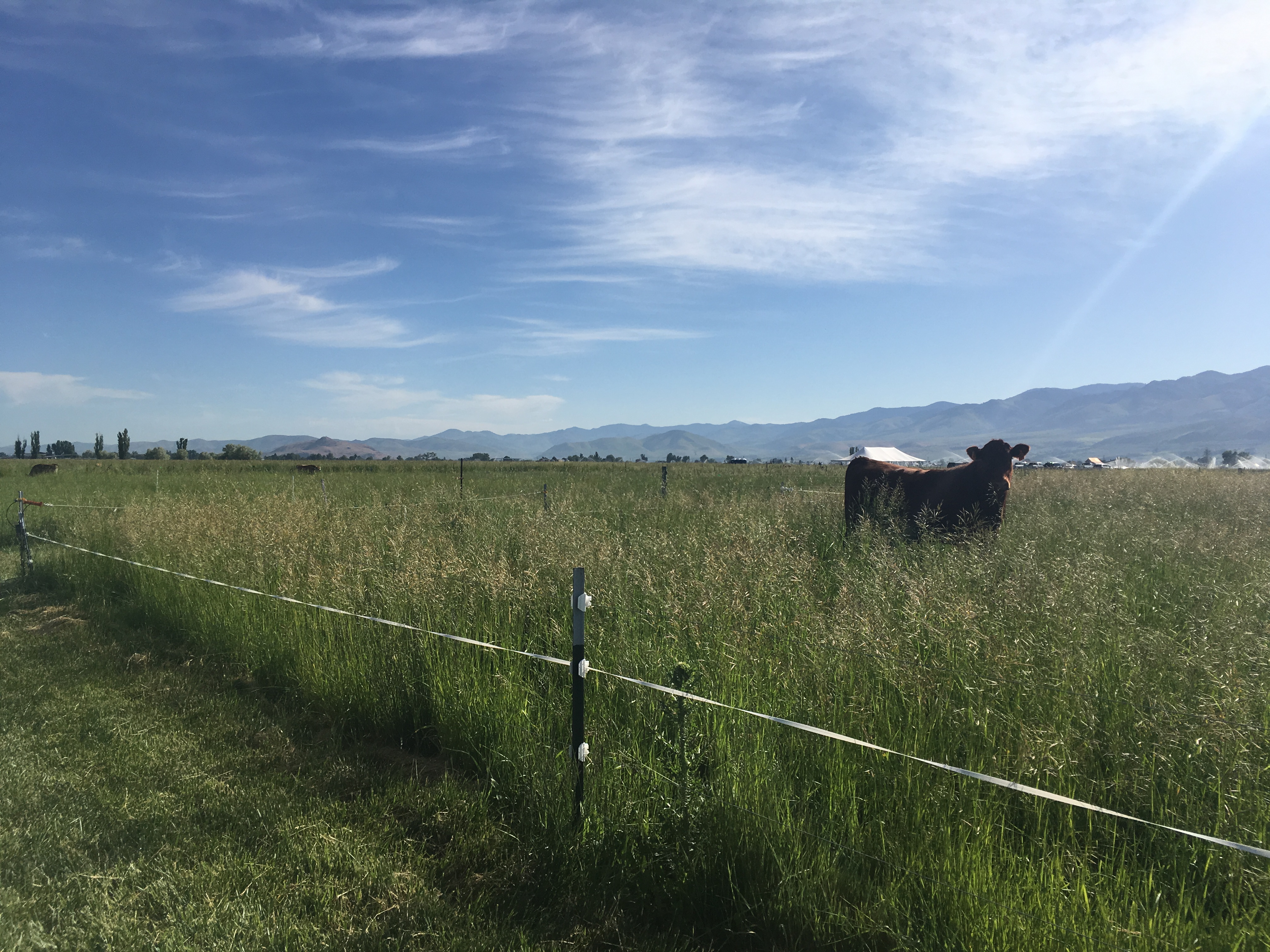 Using phenolics to increase soil Nitrogen retention
Katie Slebodnik
Jennifer Reeve, Ph.D.
Jeanette Norton, Ph.D.
Jennifer MacAdam, Ph.D.
Karen Beauchemin, Ph.D.
Contents
Introduction
Incubation Experiment
Methods
Results
Discussion
Conclusion
The problem:
Increasing demand for pasture-finished beef
[Speaker Notes: Actually a good thing: people are thinking about where their food comes from
People are trying to keep up and be informed
But there is a lot to keep up with, lots of conflicting headlines
Hard to know what’s what]
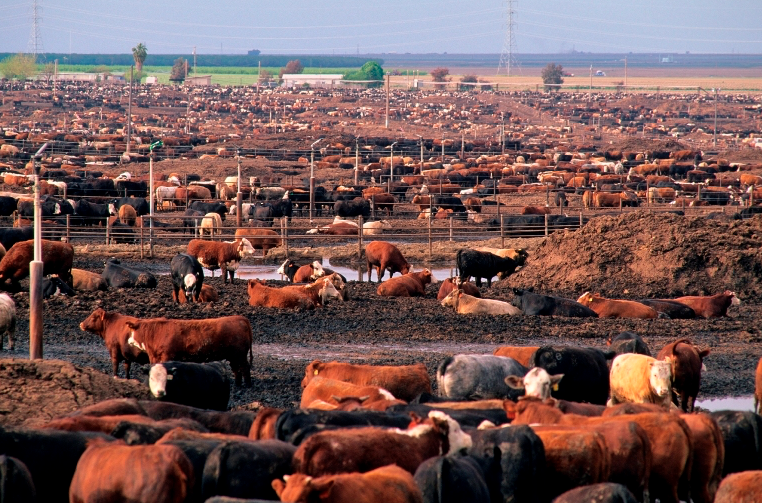 http://www.uppermissouriwaterkeeper.org/talking-points-public-comment-on-the-draft-cafo-general-permit/
[Speaker Notes: A lot of times people hear:
Feedlot finished beef has own issues
N losses from manure mgmt., surface water contamination, GHG prod, competes for cereal grain production, CAFOs]
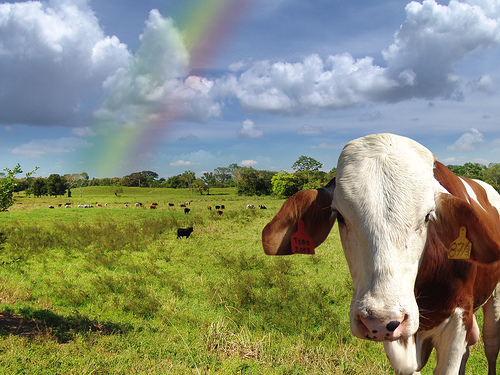 http://www.thesleuthjournal.com/why-eat-grass-fed-beef/
[Speaker Notes: The alternative: pasture finished beef
Has an appearance of being natural and sustainable
Literal sunshine and rainbows]
The problem:
Increasing demand for pasture-finished beef
Feedlots pose environmental challenges
But… so do pastures
Pastures
Pastures subject to nitrogen (N) leaching and nitrous oxide (N2O) production
16-33% agricultural N2O emissions
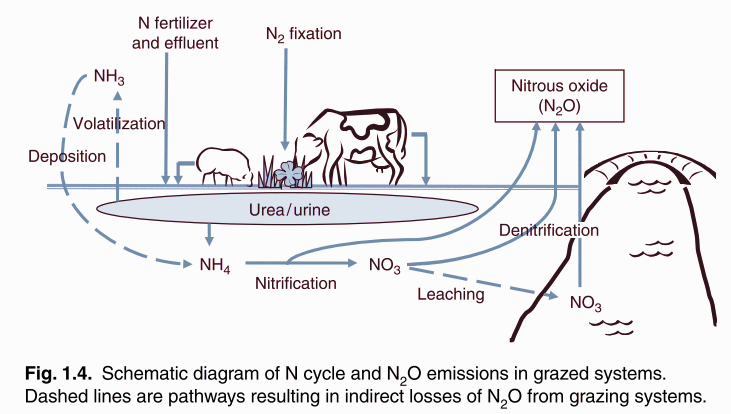 From de Klien, Pinares-Patino, and Waghorn (2008) Figure 1.4.
[Speaker Notes: N inputs from fertilizers (need for grass), and animal excreta
Combined these inputs represent (16-33%) of all agricultural N2O emissions]
The reality:
Grass fed beef requires more cows, grazing for a longer period of time to produce the equivalent amount of feedlot-finished beef.
[Speaker Notes: This is due to a lower quality diet 
So, just to picture this a little bit clearer, more cows means a higher volume of N being excreted and GHGs being produced.
This happens over a longer period of time.
Your N losses are being increased in two different ways.]
For 1,000 kg of beef:
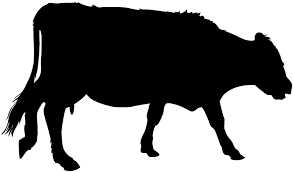 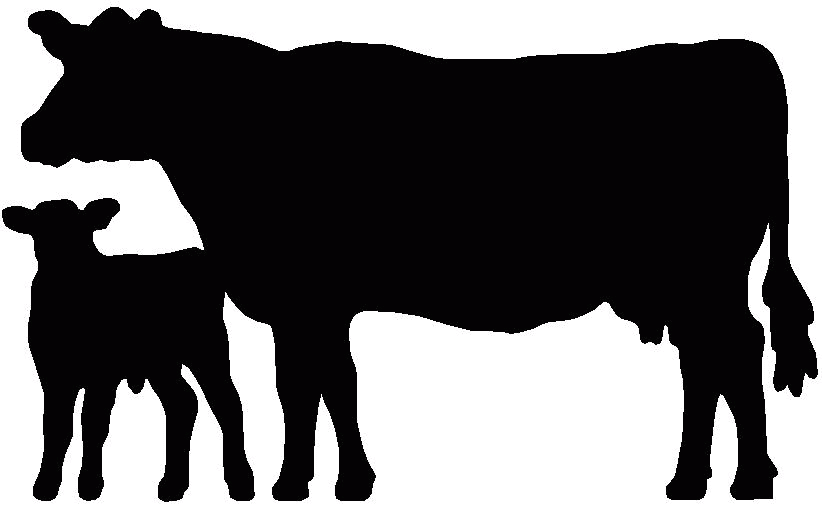 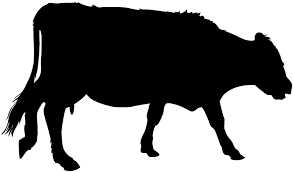 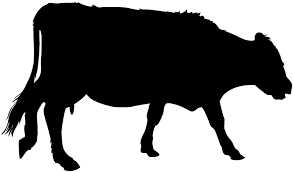 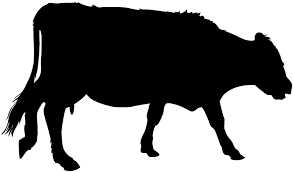 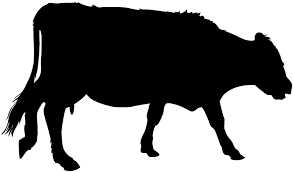 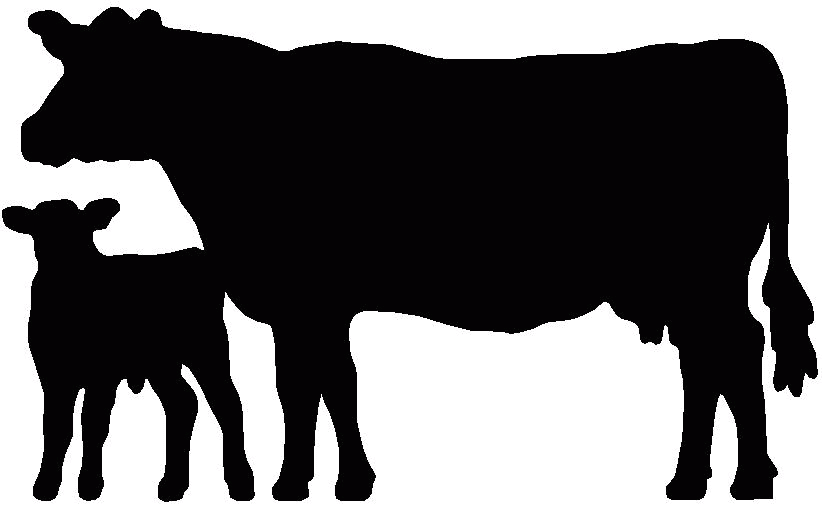 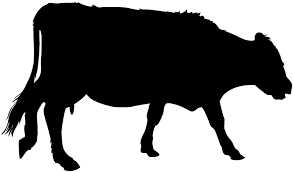 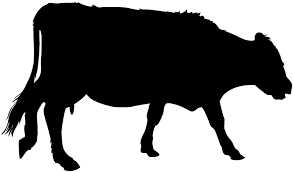 Feedlot:
		
	emissions per kg beef

	emissions per area of land
Pasture:
		
	emissions per kg beef

	emissions per area of land
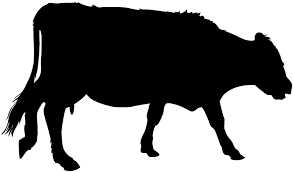 [Speaker Notes: So, we end up with this very interesting problem:
To calculate GHG footprint of beef, total all emissions assoc. w/ prod, divide by total wt. beef of land area
Feedlot: high quality diet, gain wt quickly, fewer cows needed to produce 1000 kg (decreasing your numerator)
Small area of land, (decreasing your demoninator)
Pasture: lower quality diet, more cows, longer time, (increasing your numerator)
Larger area of land (increasing your denominator)]
Which is better?
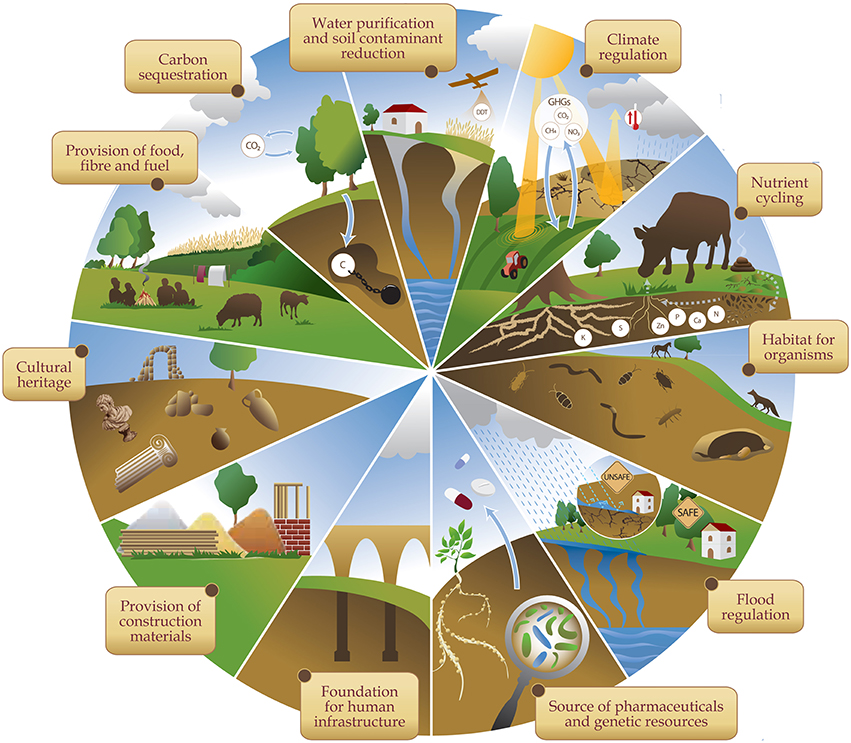 Complex problem
Hope for pasture-finished beef
Ecosystem services
Soil is a regulator
From Baveye et al 2016
[Speaker Notes: So then people say, “well which is better? Feedlot or grass-fed?”
My very unsatisfying answer is “its hard to say”
But, we don’t want to give up on pasture-finished just yet!
Pastures provide us with ecosystem services that feedlots can’t
If we can alter what’s happening to N in the soil, we may be able to reduce N losses in air and water]
phenolics
Secondary plant compounds
Tannins increase N retention in forest systems
In soil:
Sorb to soil OM
Bind proteins
Microbial toxicity
In cow:
Decrease NH3 production
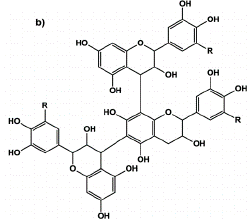 https://www.researchgate.net/figure/Chemical-structure-of-a-hydrolysable-tannin-HT-and-b-condensed-tannin-CT-when-R_fig8_265556106
[Speaker Notes: Limit N availability by forming tannin-protein complexes
Reduce N mineralization and denitrification via microbes
(Binds with excess protein in cow rumen to reduce NH3)]
phenolics
https://www.elkmoundseed.com
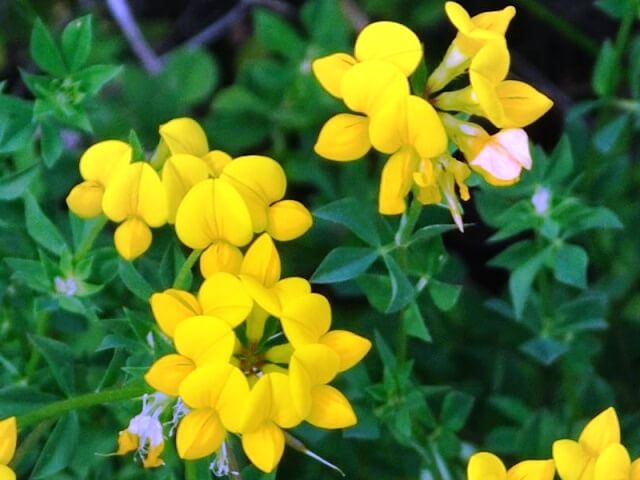 Tannins:
Birdsfoot trefoil and sainfoin
Saponins:
Alfalfa
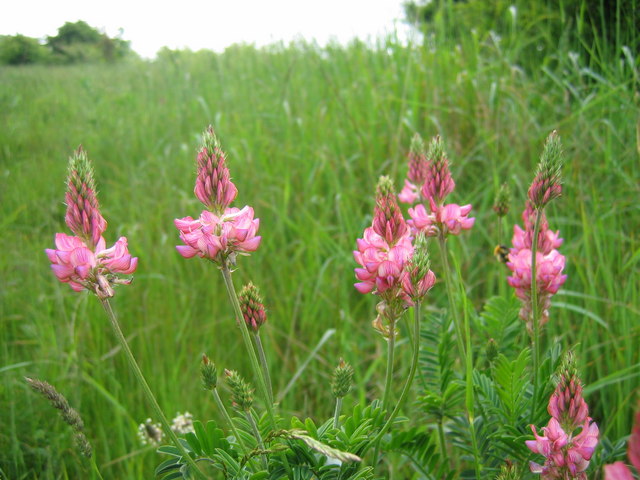 https://www.mountvernon.org
Our project
Questions: 
How do tannins affect soil N cycling processes?
How does these changes affect overall GHG intensity of pasture-finished beef?

Objectives:
Field study
Manure/soil/tannin incubation
Soil/phenolic incubation
Whole-farm GHG modeling
Incubation Experiment
Question: 
How does forage phenolic type and concentration affect various N cycling processes in a controlled environment?

Hypothesis:
Phenolics will immobilize N via sorption and complexation, protecting N from microbial activity
methods
84 day soil/phenolics incubation
Treatments:
Birdsfoot trefoil (BFT) tannin (Low/High dose)
Sainfoin (SFN) tannin (Low/High dose)
Alfalfa (ALF) saponin (Low dose)
Control soil
Uniform pasture soil
3 replicates/time point
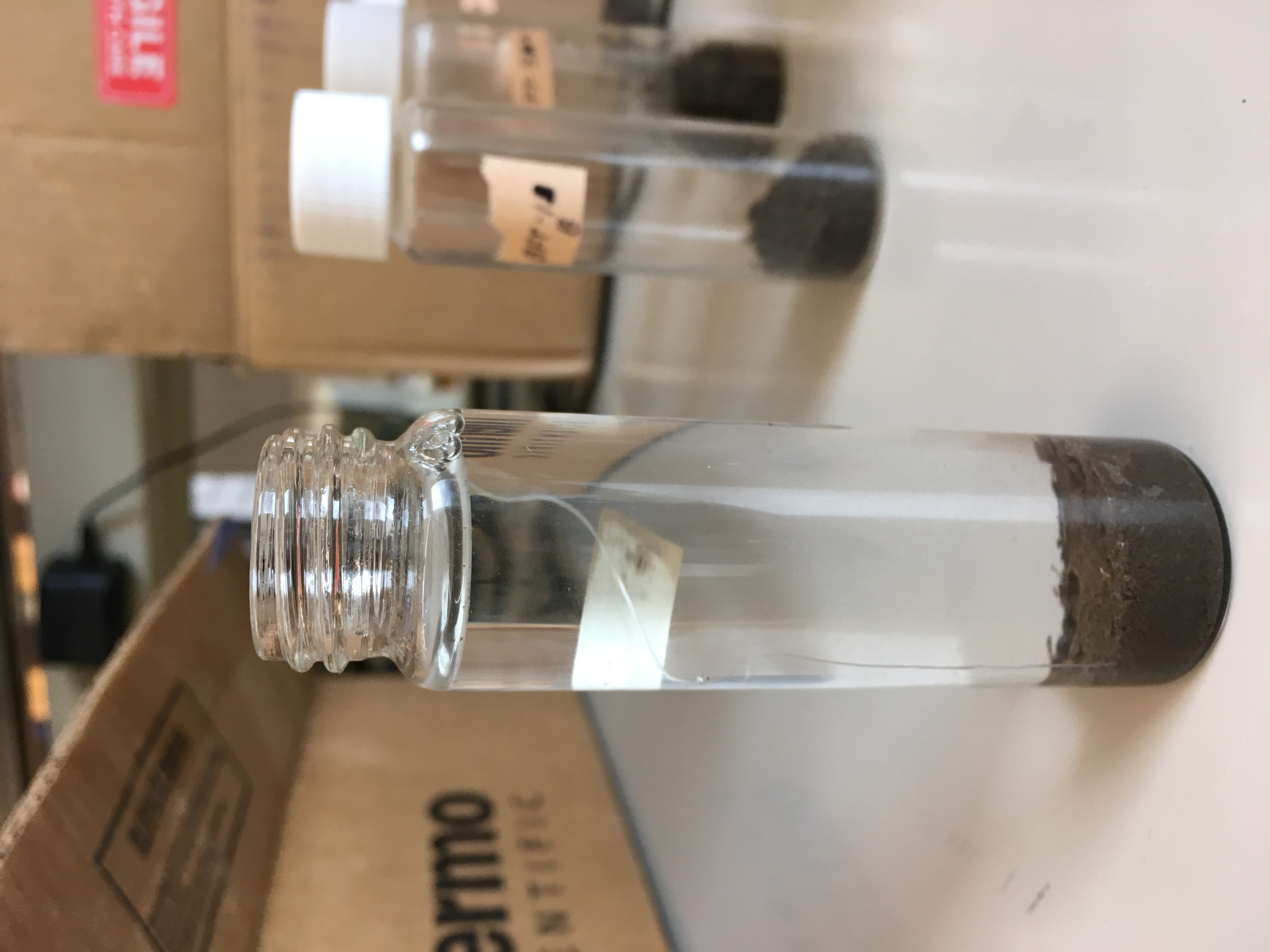 [Speaker Notes: Added phenolic compounds purified from the respective plants
Uniform grass pasture soil (0-15cm) (5 g)
Only added a low dose of alfalfa saponins (only found in low concentrations, unlike tannins)
Low = 3 mg/g soil High = 15 mg/g soil
3 replicates per time point per treatment]
methods
Measured:
Soil ammonium (NH4+) and nitrate (NO3-)
Carbon dioxide (CO2) and nitrous oxide (N2O) production
Ammonia (NH3) volatilization
Autoclaved citrate extractable protein (Days 0 & 84)
Soluble C & N (Days 0 & 84)
Total phenolics in solution (Days 0 & 84)
Modeled after Halvorson et al 2009
[Speaker Notes: N&A: monitor size of inorganic N pools
CO2/N2O: microbial activity, GHG production
NH3 volatilization
ACE protein: monitor proteins (source of org. N)
Cold/Hot washes: how much C and N can we readily extract from soils? (not sorbed)
Total phenolics: are we washing phenolics out in water washes?]
RESULTS
Hypothesis: Increasing doses of phenolics will create corresponding decrease in total C extracted.
[Speaker Notes: D0:
High trts we are seeing C washed out
If SFN & BFT have same C, BFT might be sorbing more
See evidence for sorption with low treatments
D84:
SAP sticking around
Other trts may be sorbing to soil OM]
RESULTS
Hypothesis: Increasing doses of phenolics will create corresponding decrease in total N extracted.
[Speaker Notes: D0:
SFN H high N washing out
Evid. Complexation with prot. in other trts.
D84:
Working on stats
All treatments appear to lower ext. N
Evd. That phenolics are reducing soluble N]
RESULTS
Hypothesis: Control, low phenolic, and high phenolic treatments will have decreasing ACE protein, respectively.
[Speaker Notes: Less phenolics = potential for microbial inhabitation and protein precipitation 
D0:
Might be flooding system with phenolics, not enough proteins to bind with
D84:
Fewer proteins later
May be degraded]
results
Hypothesis: Control, low phenolic, and high phenolic treatments will have decreasing nitrate concentrations, respectively.
[Speaker Notes: more phenolics = more potential for microbial inhabitation and protein precipitation 
Normal general trend (immob -> min, denit)
Suggests microbial activity
Sig int btwn trt*day (diff curve shape for SAP)
SFN high seems to have a much higher N, or contam., or nitrifiers like 
By the end, most trts don’t look diff from ctrl (no conclusions though)
May be evd for N retention]
Hypothesis: N2O production will increase from high phenolic treatments, low phenolic treatments, and the control, respectively.
Results
[Speaker Notes: SFN High and SAP Low highest
All others (SAP included) not diff from ctrl
Log trans causes discrep.
Whatever caused high NO3 carried over to N2O]
results
Hypothesis: CO2 production will increase from the control, low phenolic treatments, then high phenolic treatments, respectively.
[Speaker Notes: BFT and SFN High trts higher than all others.
All low trts not sig diff from ctrl.
Add C-rich sub, mic work to break down/build biomass
Trend in prod follows dose
Evd for sig microb. Activity
Phenolics sorbing? Or being degraded?]
FUTURE WORK
Check for contamination
Analyze treatment C&N
Quantify total phenolics extracted
Analyze NH3 volatilization
Continue researching tannin chemistry
Preliminary conclusions
Soluble C & N suggests phenolics are sorbing to soil OM
Nitrate & GHG data suggests significant microbial activity
Halvorson: sorption under abiotic conditions
Microbes may play a role under ambient conditions
Phenolics may increase N retention
acknowledgements
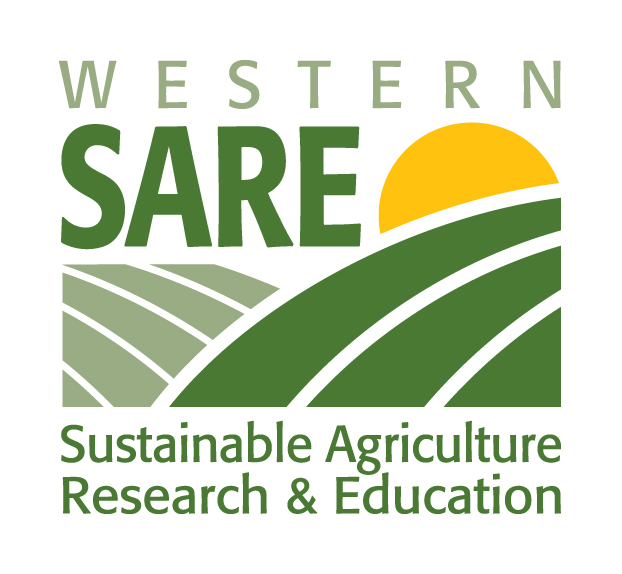 Committee members:
Jennifer Reeve PhD
Jennifer MacAdam PhD
Jeanette Norton PhD
The MacAdam Lab
Karen South
Stephen Lee PhD
USDA-ARS Poisonous Plants Research Lab
WSARE Grant #GW18-156
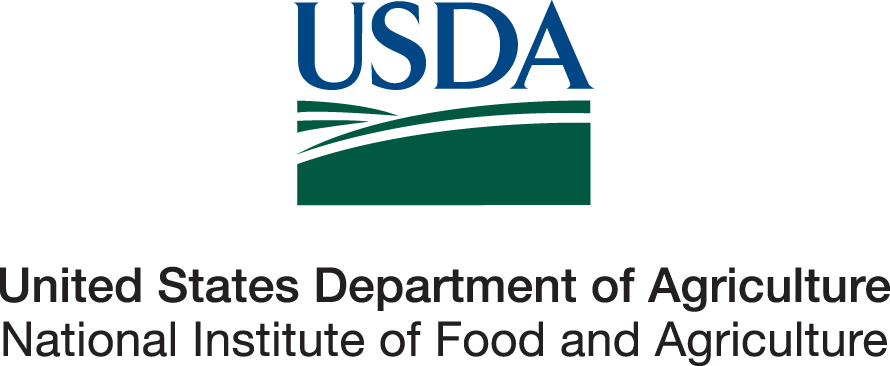